Кировское областное государственное общеобразовательное бюджетное учреждение «Школа для обучающихся с ограниченными возможностями здоровья № 13 г. Кирова»Преподавание учебного предмета «Информатика» в школе для обучающихся с ОВЗ
Подготовила: Ларионова Екатерина Владимировна,
Учитель математики, информатики
Высшая квалификационная категория
цель обучения информатике:
сформировать представления, знания и умения, необходимые для жизни и работы в современном высокотехнологичном обществе.
Задачи:
формирование и развитие информационных знаний и умений, необходимых для решения практических задач в учебной и трудовой деятельности; используемых в повседневной жизни;
 коррекция недостатков познавательной деятельности и повышение уровня общего развития;
 воспитание положительных качеств и свойств личности.
Содержание учебного предмета:
Практика работы на компьютере 
 Работа с простыми информационными объектами
 Работа с цифровыми образовательными ресурсами, готовыми материалами на электронных носителях.
Требования к подготовке обучающихся в области информатики по окончании 9 класса
Обучающиеся должны: 
создавать папки;
изменять вид содержимого папки;
определять тип файлов;
копировать и перемещать объекты;
создавать текстовые документы;
вставлять автофигуры в документ и менять их размер и положение;
создавать новый слайд в программе PowerPoint;
использовать программу PowerPoint для создания анимации и презентации;
помещать на слайд ранее подготовленные рисунки;
настраивать анимацию отдельных объектов;
просматривать анимацию;
добавлять объекты WordArt; 
выполнять поиск информации в Интернете;
сохранять и выводить на печать готовый документ
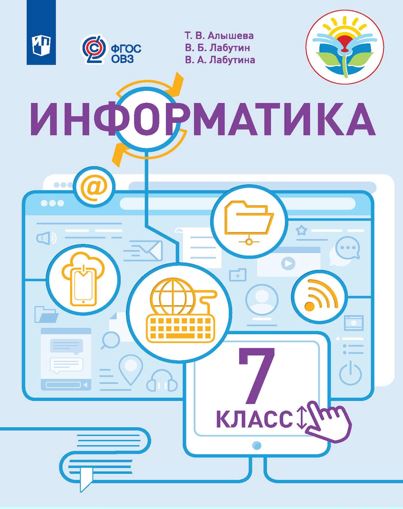 Информатика. 7 класс 
(для обучающихся с интеллектуальными нарушениями). 

Автор: Т. В. Алышева, В. Б. Лабутин, В. А. Лабутина.
Содержание пособия включает следующие разделы:
«Правила безопасной работы с компьютером»,
 «Информация в нашей жизни», 
«Компьютер – устройство для работы с информацией», 
«Графический редактор. Работа с изображениями»,
 «Текстовый редактор. Работа с текстом», 
«Действия с информацией в сети Интернет»
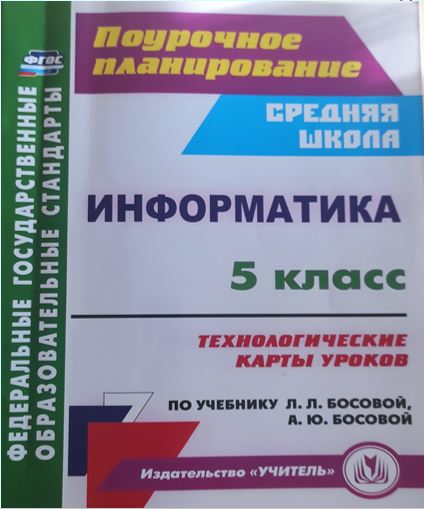 Информатика 5 класс: технологические карты уроков по учебнику Л. Л. Босовой, А. Ю. Босовой , автор-составитель Ю. Ю. Тухфатулина – Волгоград: Учитель, 2017.-148с.
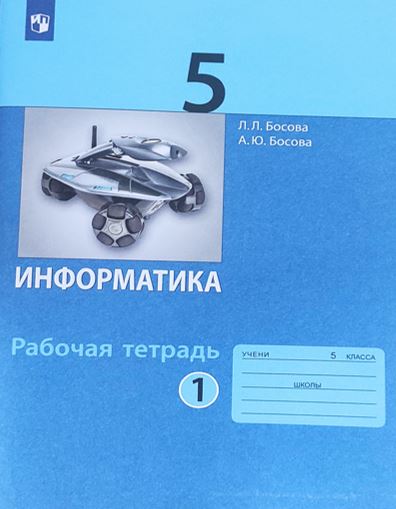 Информатика 5 класс: рабочая тетрадь в 2 частях Л. Л. Босова , А. Ю. Босова. – 7-е изд., стер.- Москва, Просвещение, 2022.
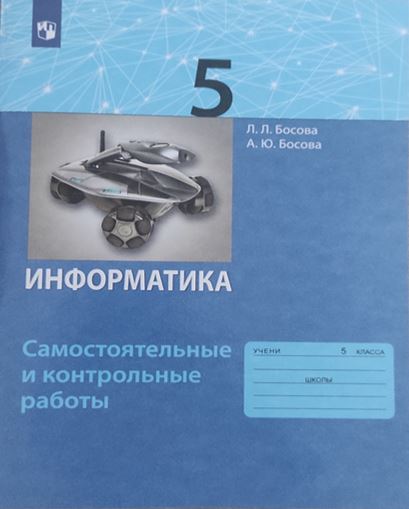 Информатика 5 класс: самостоятельные и контрольные работы/ 
Л. Л. Босова, А. Ю. Босова. – 5-е изд., стер.- Москва: Просвещение, 2022.64 с.: ил.
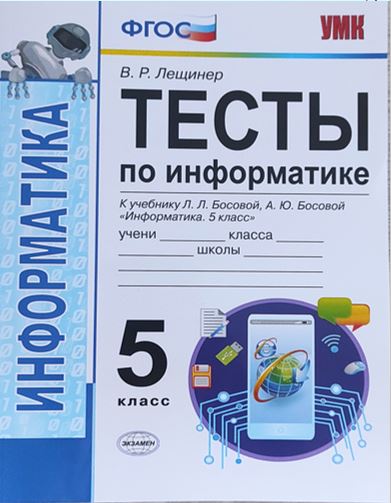 Тесты по информатике. 
5 класс: к учебнику Л. Л. Босовой, А. Ю. Босовой «Информатика 5 класс» ФГОС (к новому учебнику) В. Р. Лещинер. – М.: Издательство «Экзамен», 2020. – 112с. ( Серия «Учебно-методический комплект»)
Первый блок: Практика работы на компьютере.
что такое информация, виды информации;
как устроен компьютер;
назначение основных устройств компьютера для ввода, вывода, обработки информации; 
техника безопасности в компьютерном классе;
 включение и выключение компьютера и подключаемых к нему устройств;
клавиатура, элементарное представление о правилах клавиатурного письма;
пользование мышью;
элементы рабочего стола;
соблюдение безопасных приёмов труда при работе на компьютере;
 бережное отношение к техническим устройствам.
Второй блок: Работа с простыми информационными объектами:
1 группа - обработка текстовой информации
2 группа - обработка графической информации
3 группа - обработка мультимедийной информации
1 группа - обработка текстовой информации
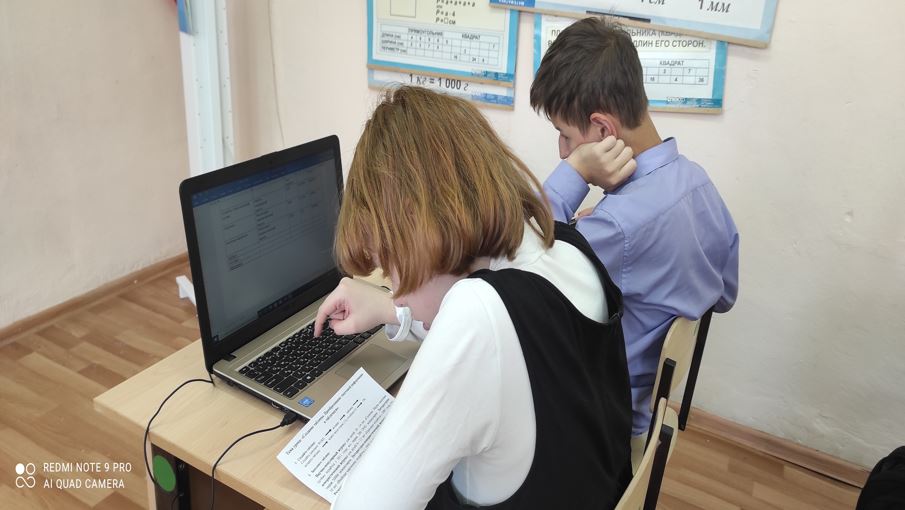 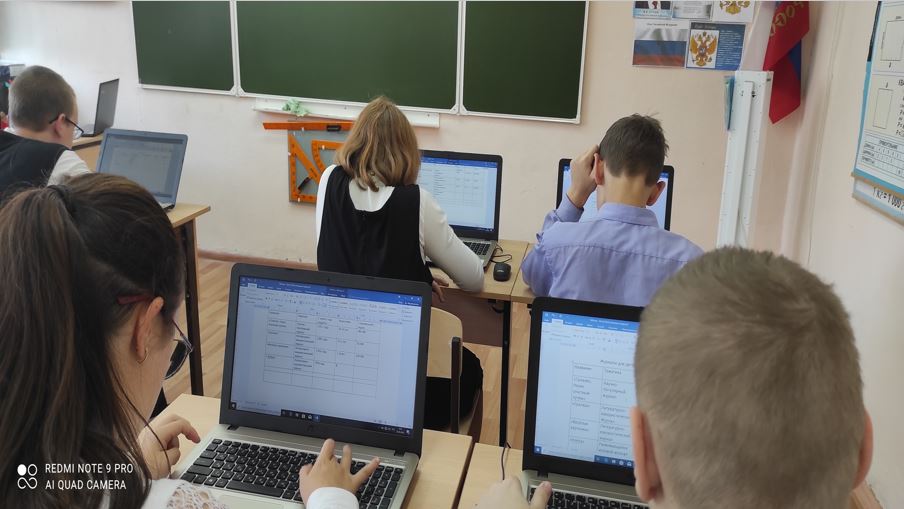 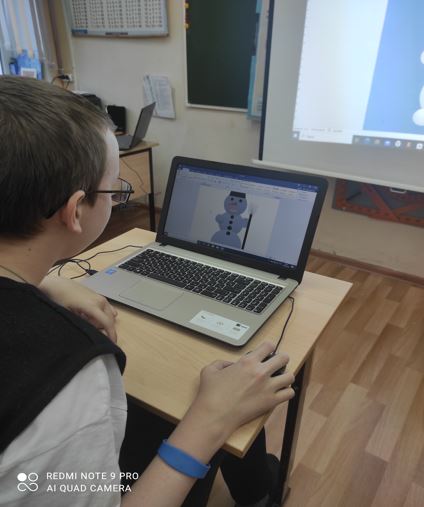 2 группа - обработка графической информации
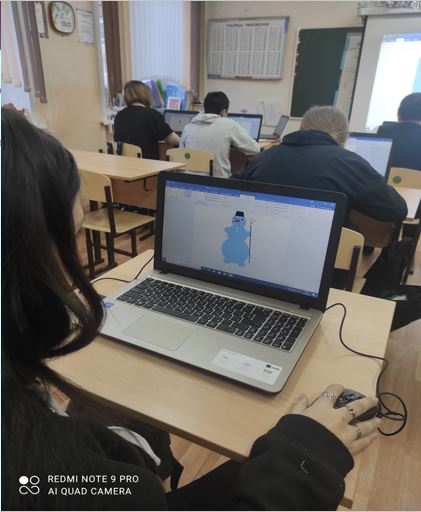 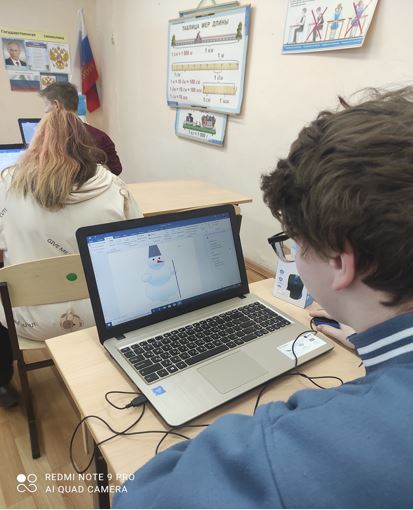 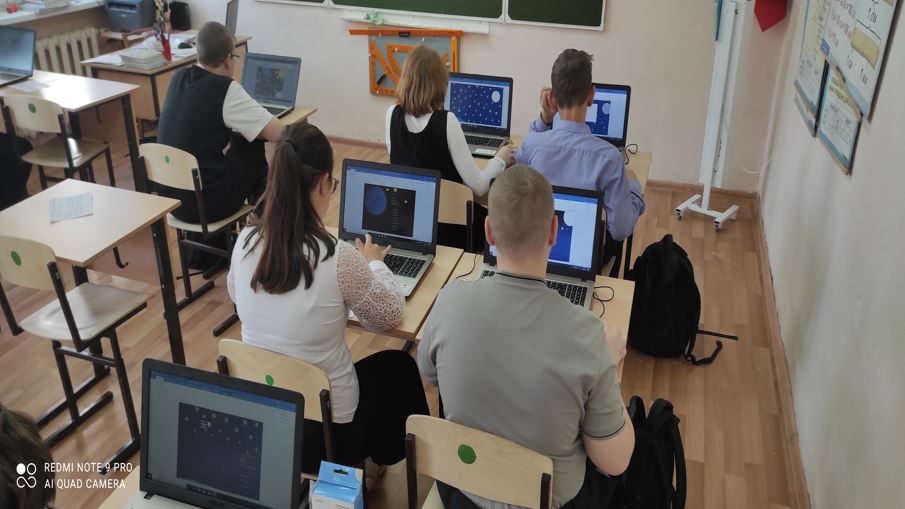 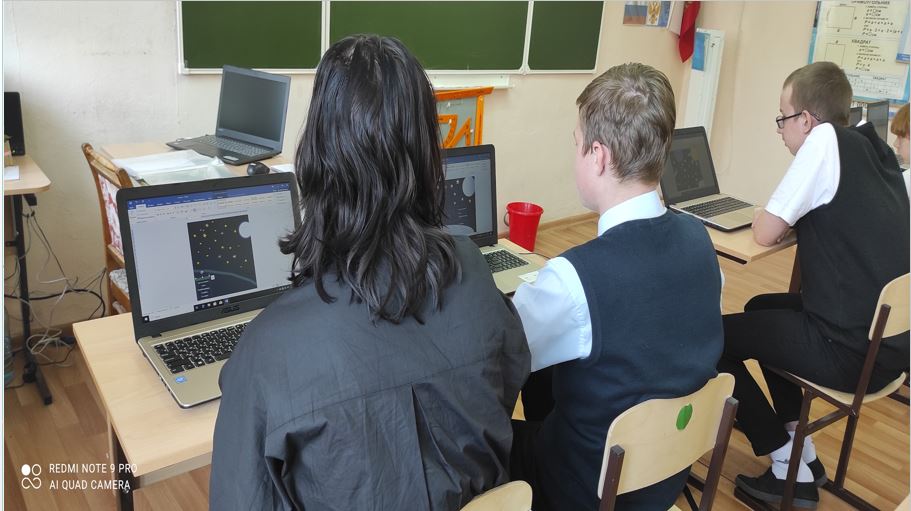 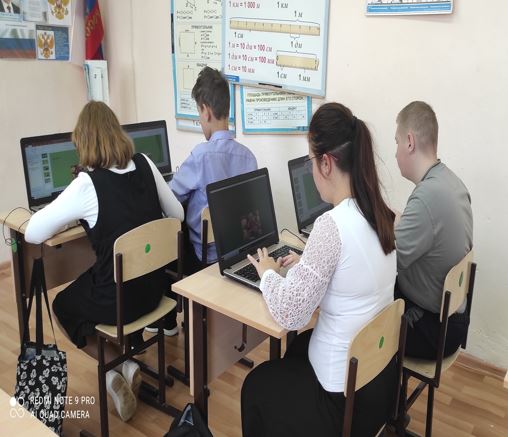 3 группа – Обработка мультимедийной информации
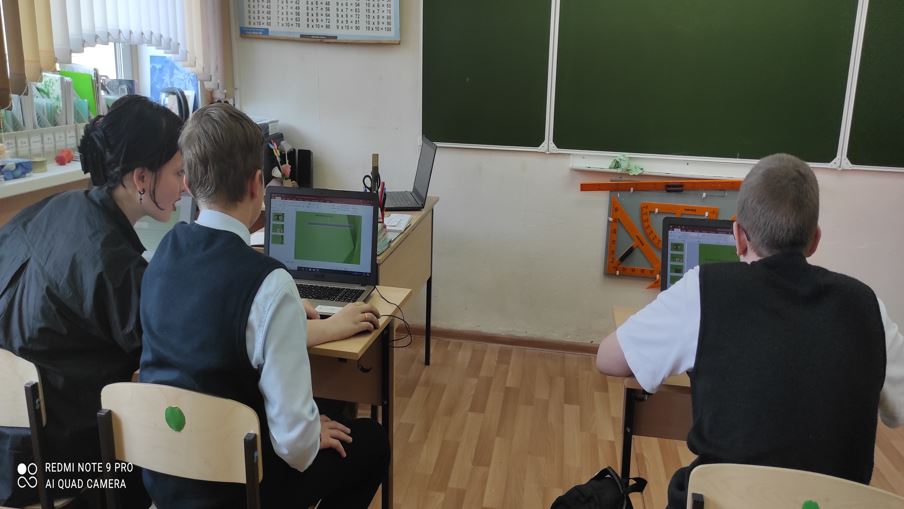 Третий блок: Работа с цифровыми образовательными ресурсами
С данным блоком обучающиеся начинают знакомство только в 8 классе.
Спасибо за  внимание!